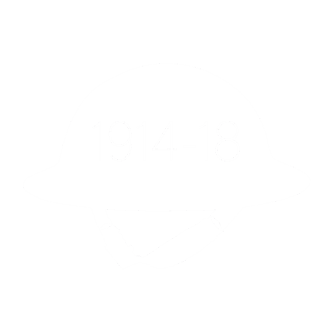 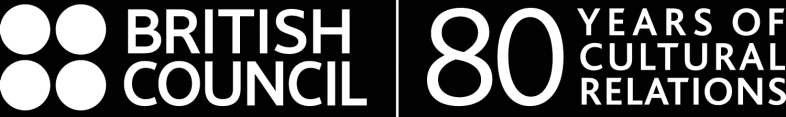 The main events of the First World War
based on material from the Imperial War Museum, London
1
Warmer – alliances in the First World War

Look at the map from the times of the First World War in Europe. Which countries sided with Britain, and which sided with Germany?
Answers
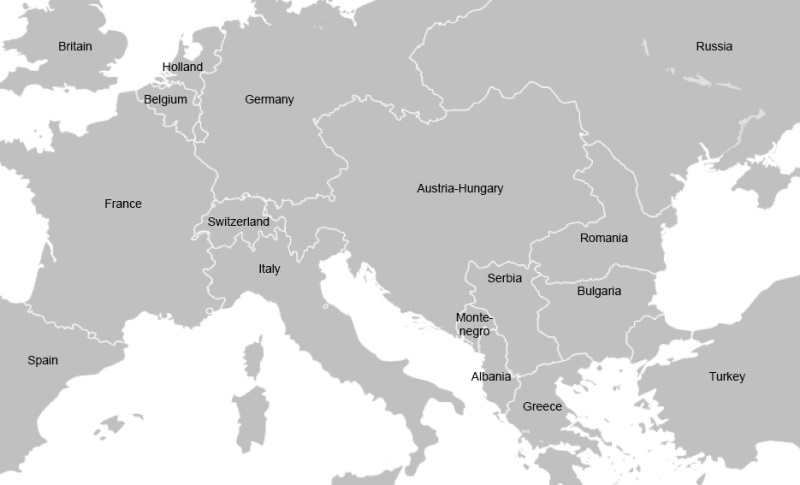 Britain’s allies included
Serbia
Russia
France
Belgium
(also Japan and the USA)

Germany’s allies included
Austria-Hungary
Turkey
2
Task 1 – discussing pictures
Look at the pictures. Find the following:

Zeppelin	          refugees          troops          tanks          trenches          armistice
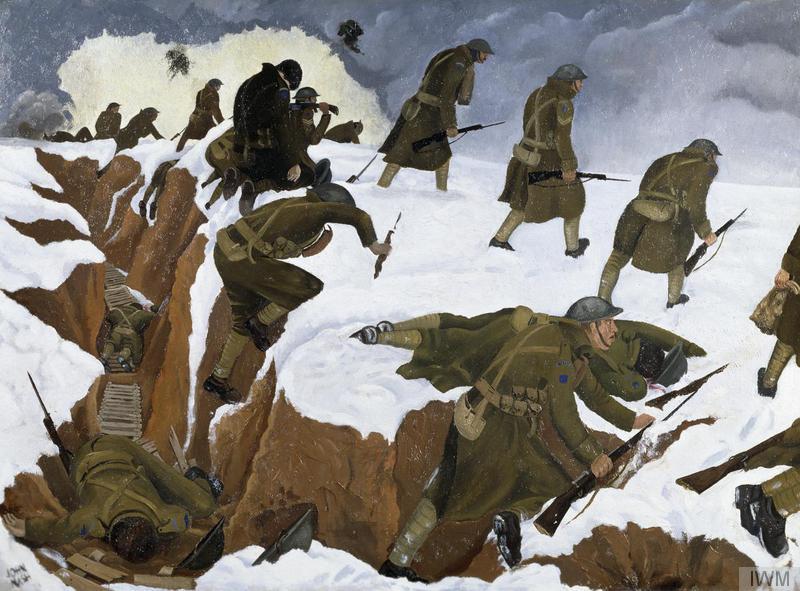 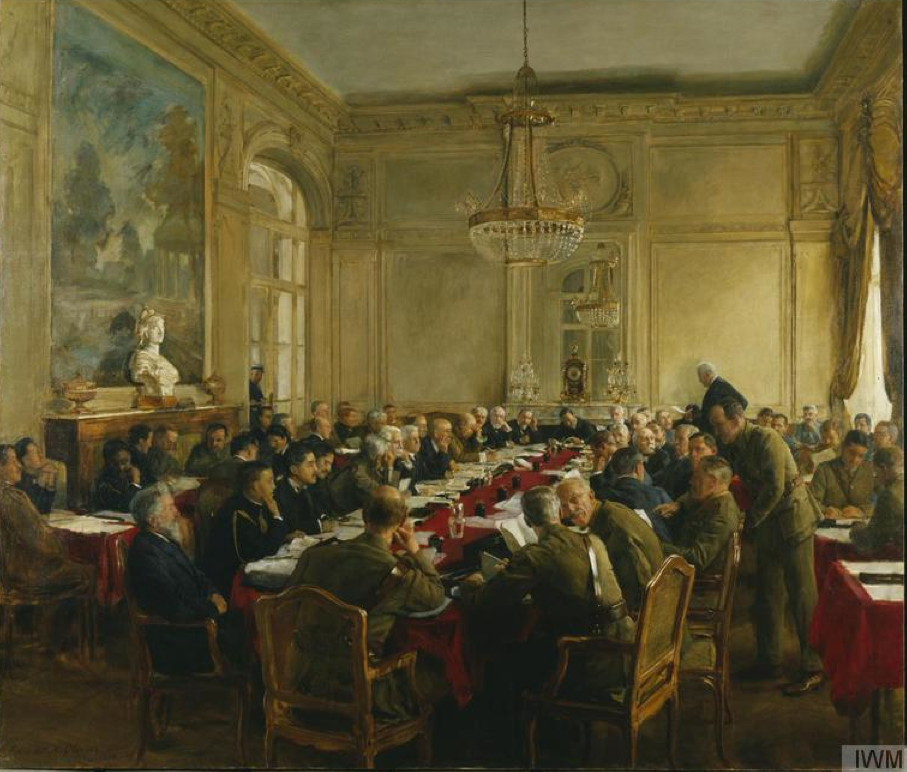 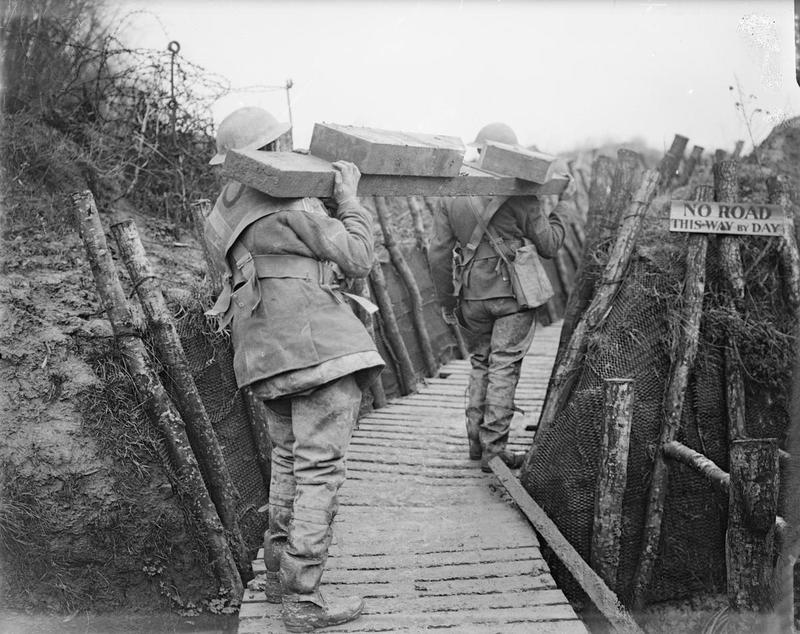 © IWM (Art.IWM ART 4208)
© IWM (Q 5092)
© IWM (Art.IWM ART 1656)
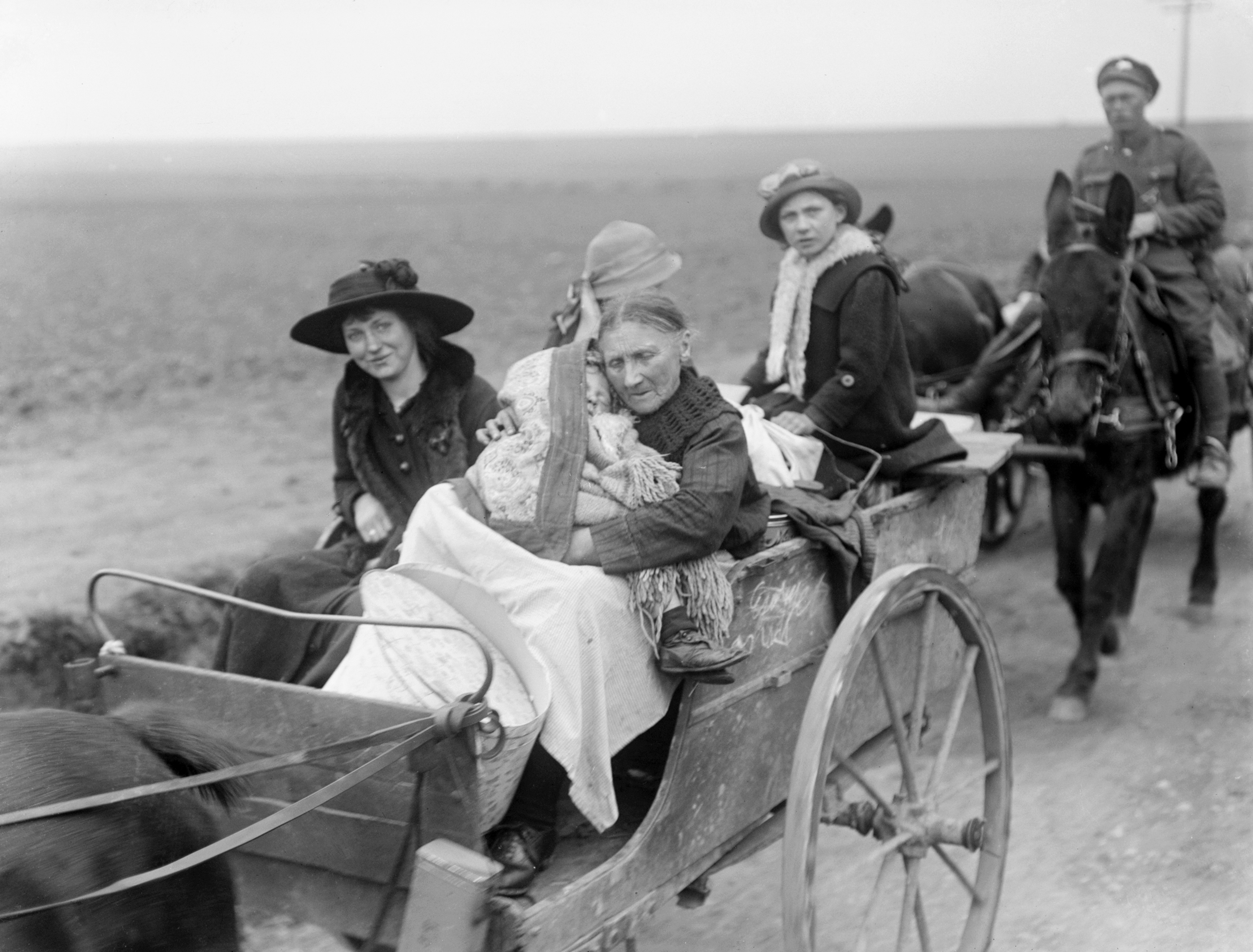 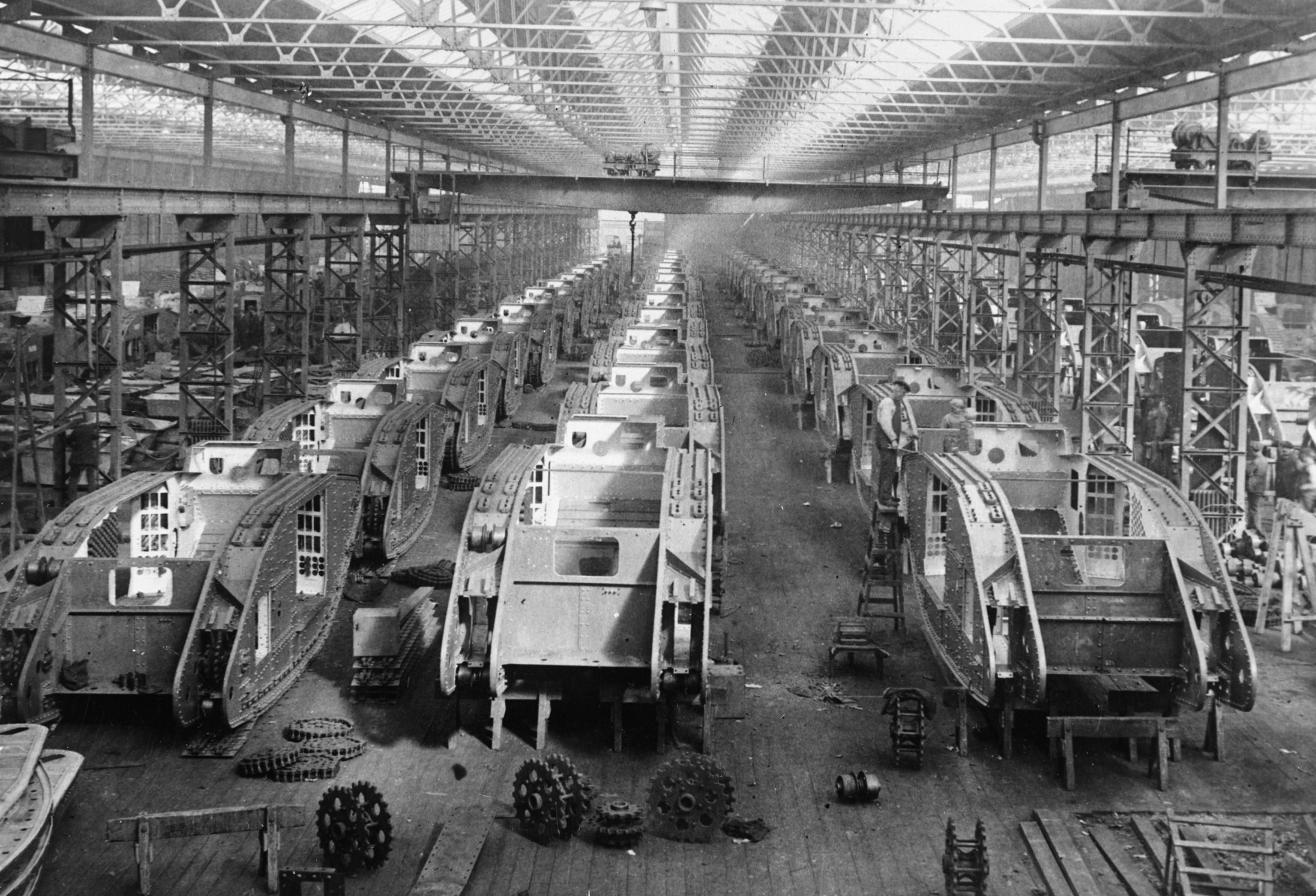 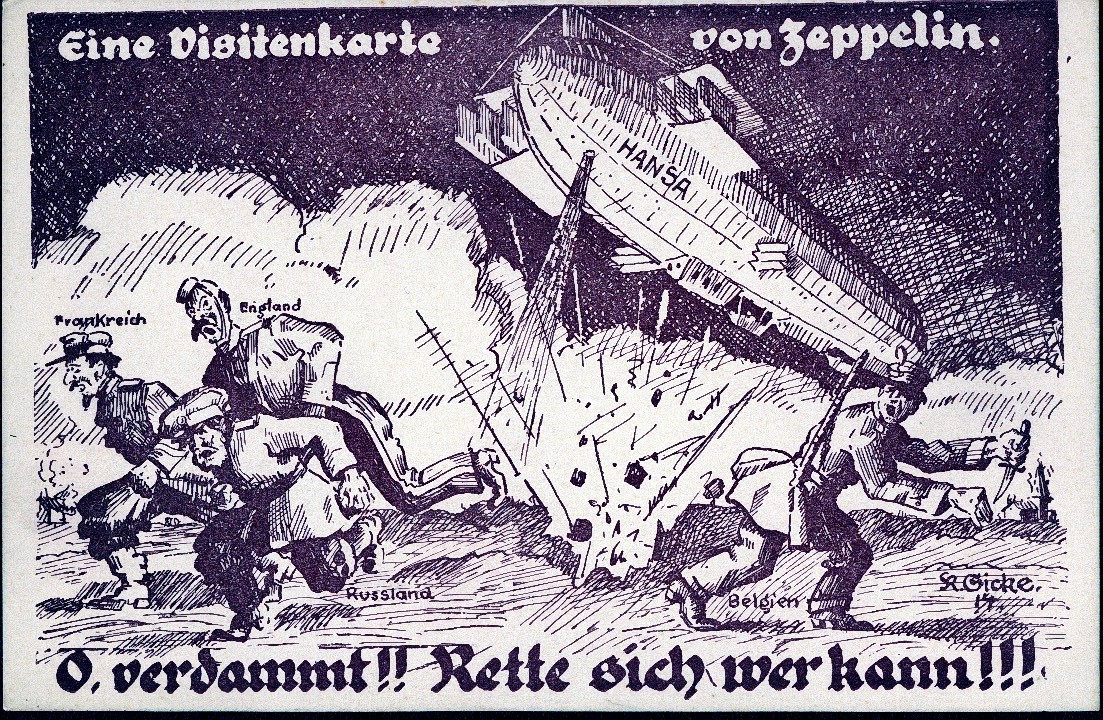 3
Europeana
© IWM Q048212
© IWM 010898
Task 1 – discussing pictures
Suggested answers
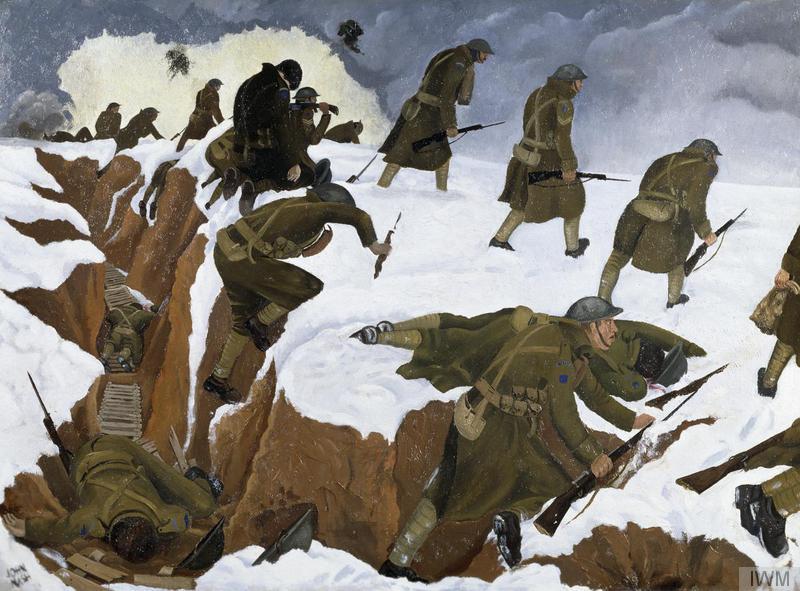 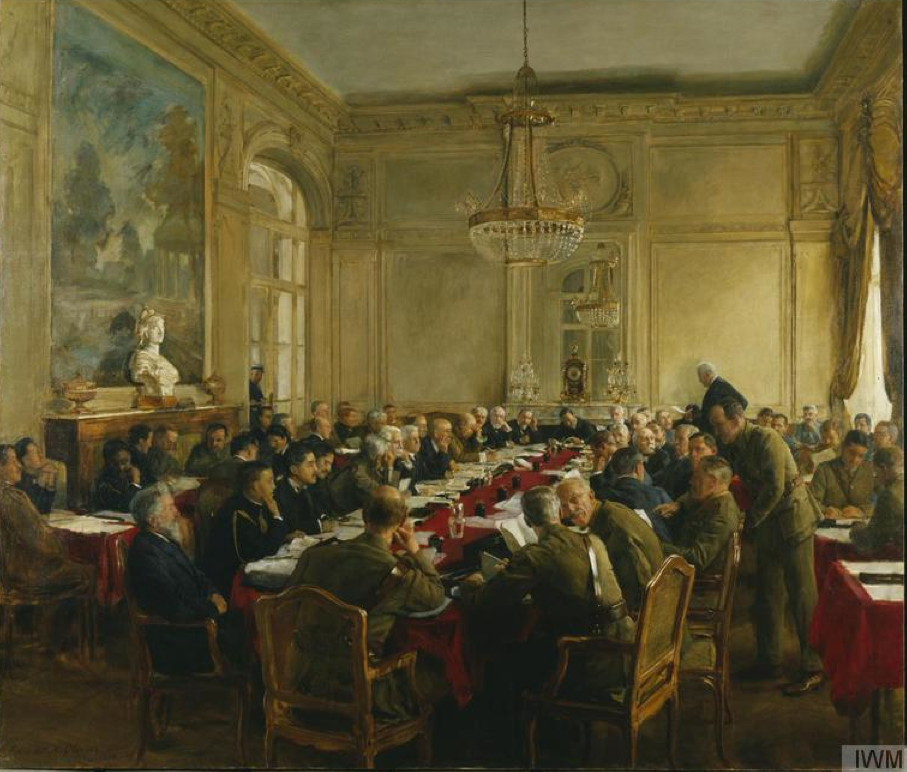 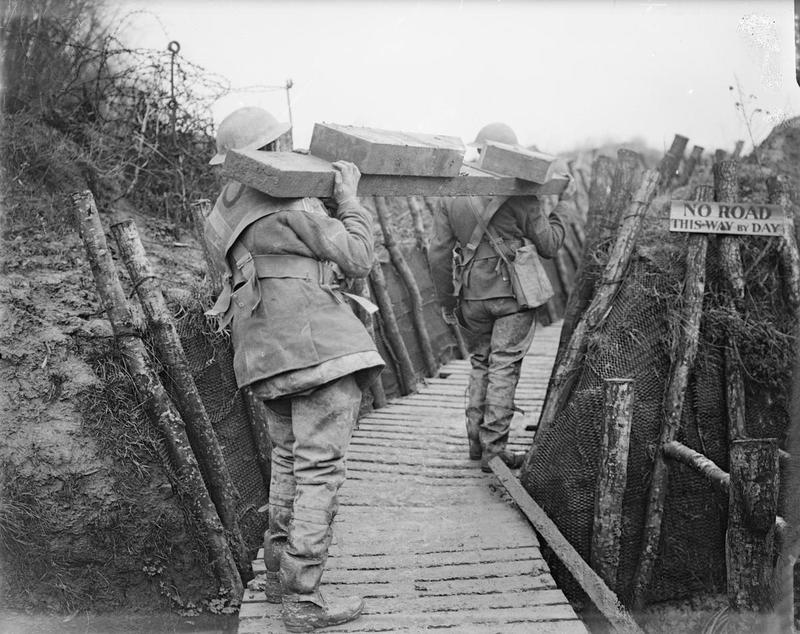 armistice		trenches		 troops
© IWM (Art.IWM ART 1656)
© IWM (Art.IWM ART 4208)
© IWM (Q 5092)
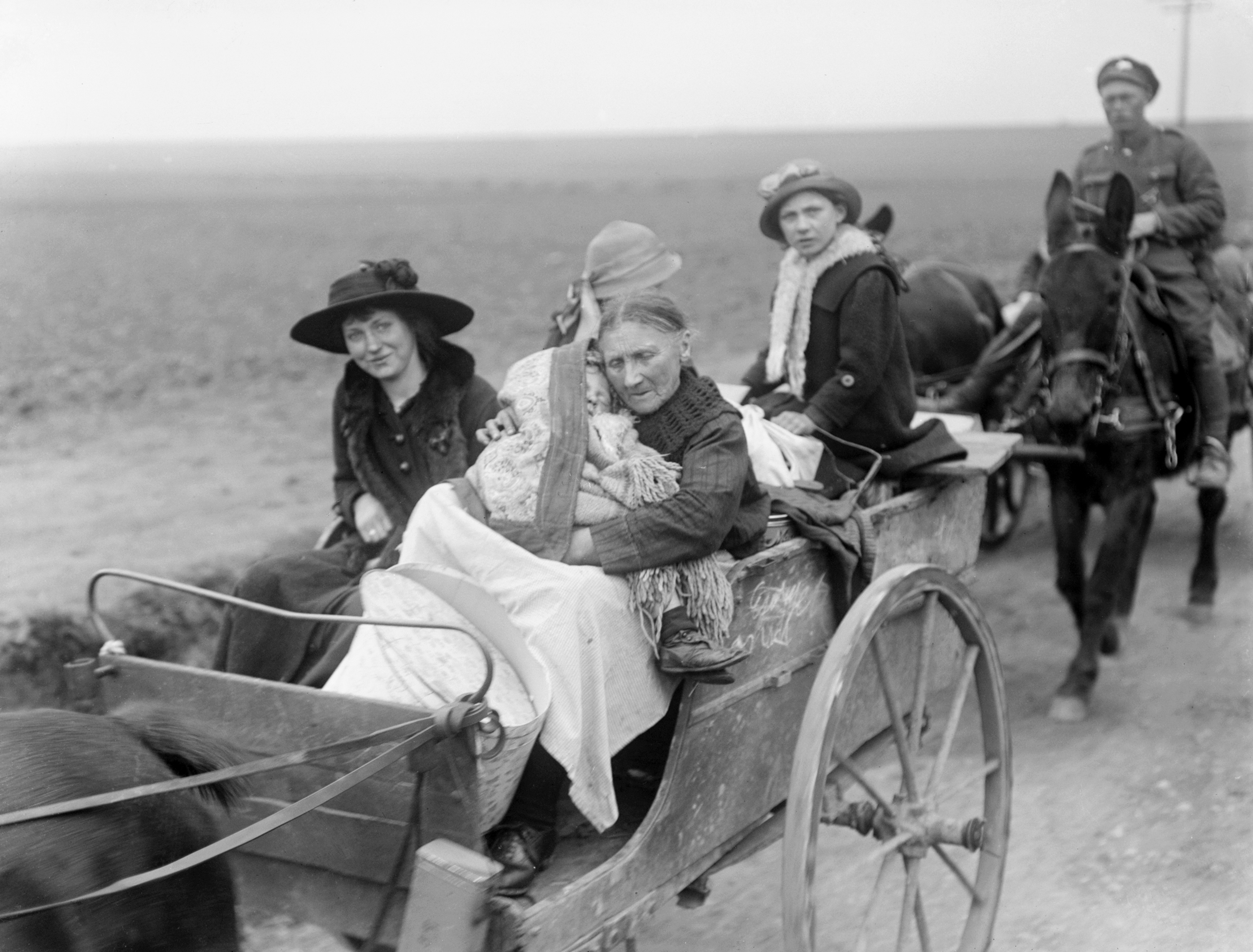 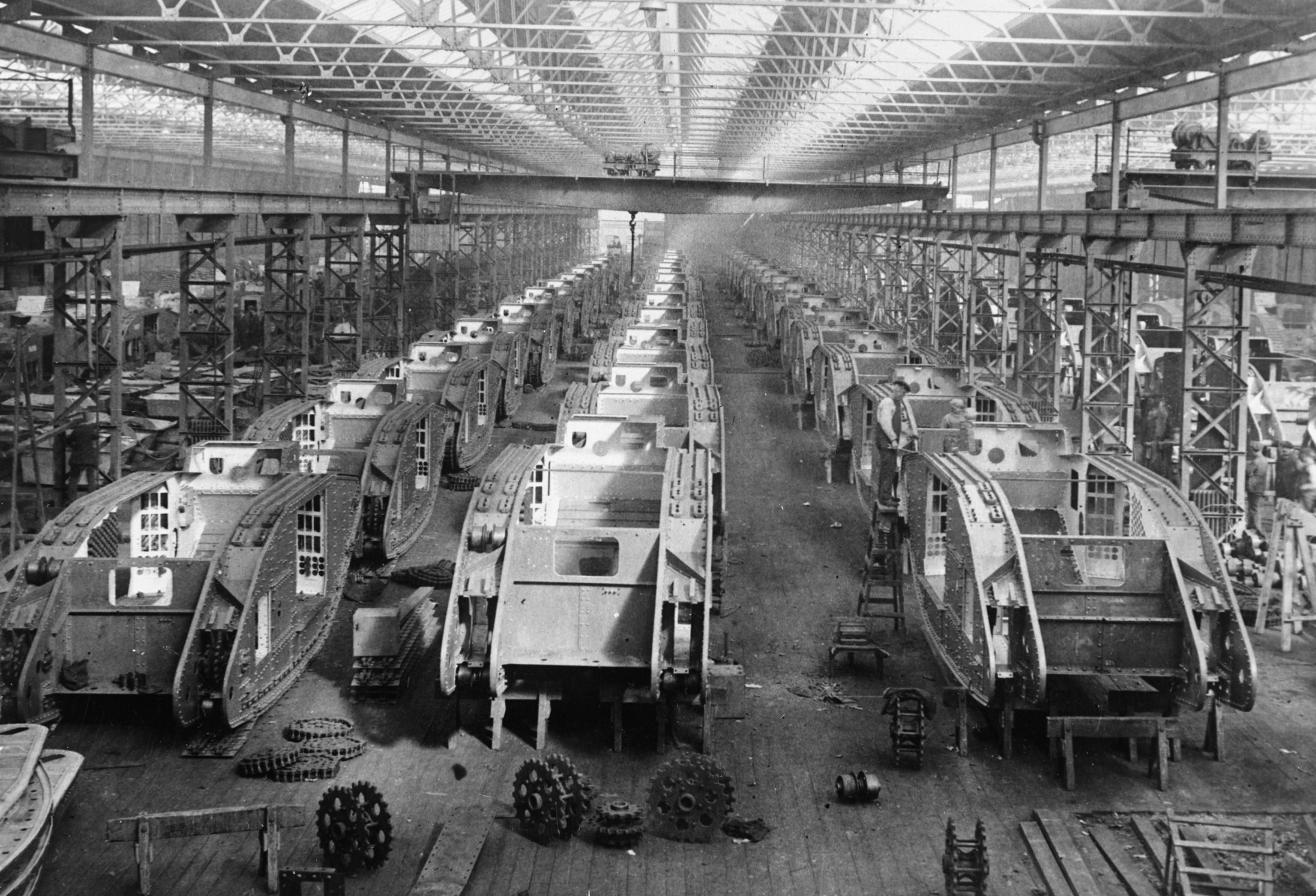 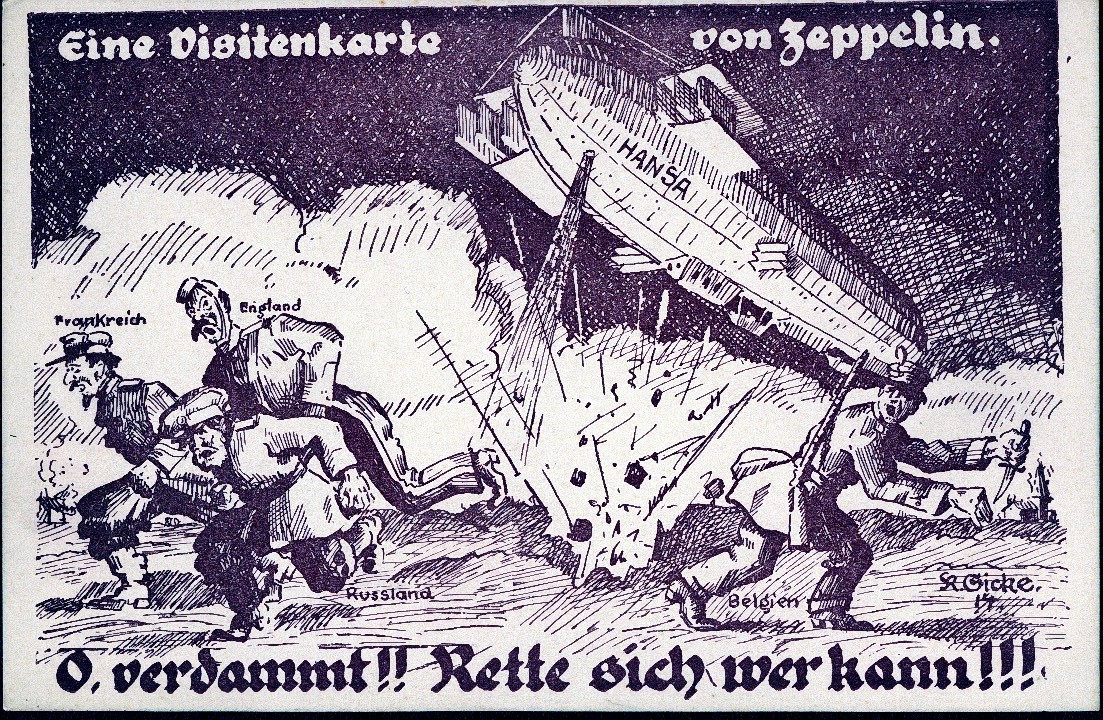 tanks			    Zeppelin		    refugees
Europeana
© IWM 010898
4
© IWM Q048212